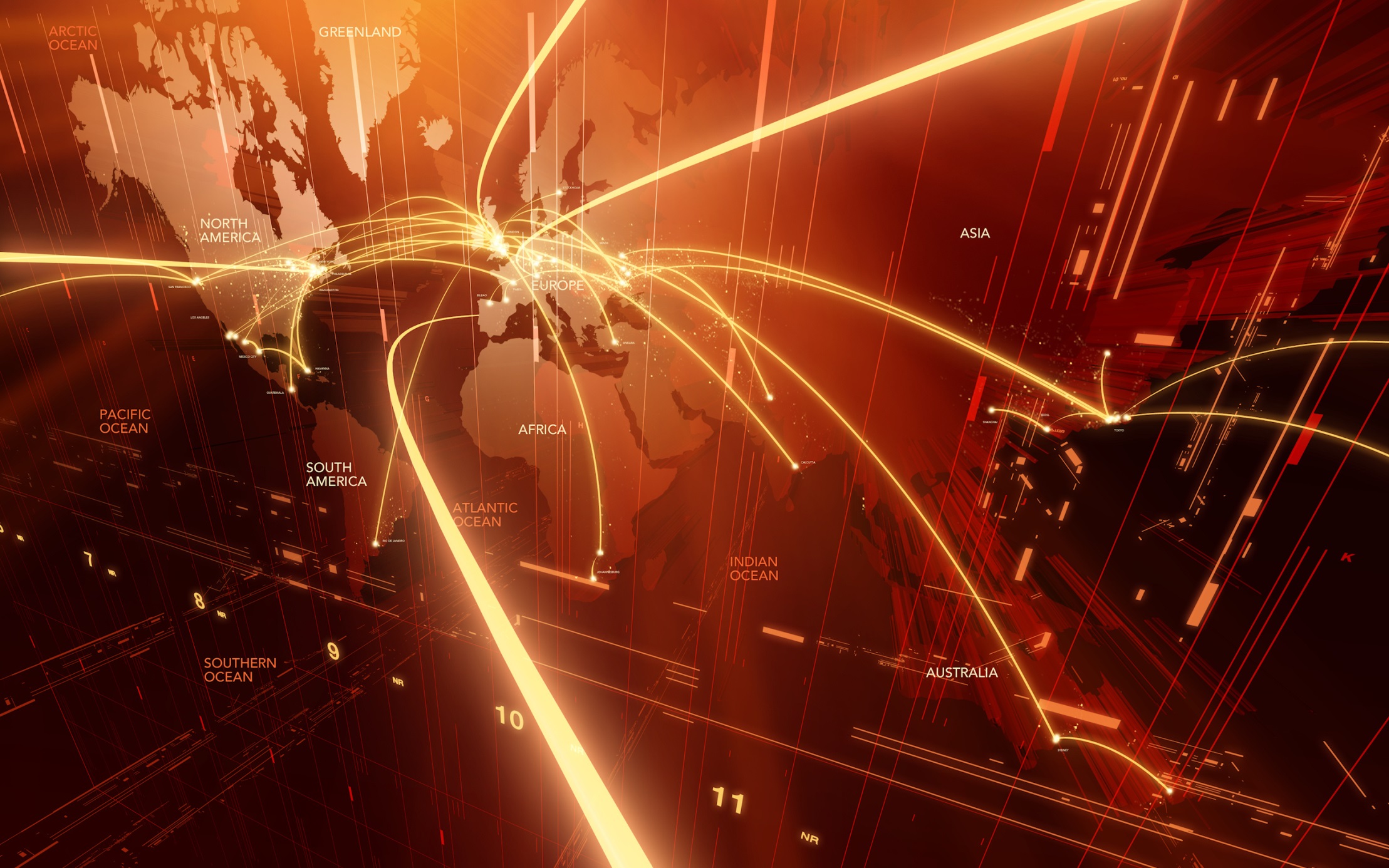 Vers une 
Infrastructure de Données Spatialisées
à l’OASU
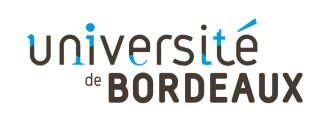 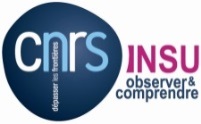 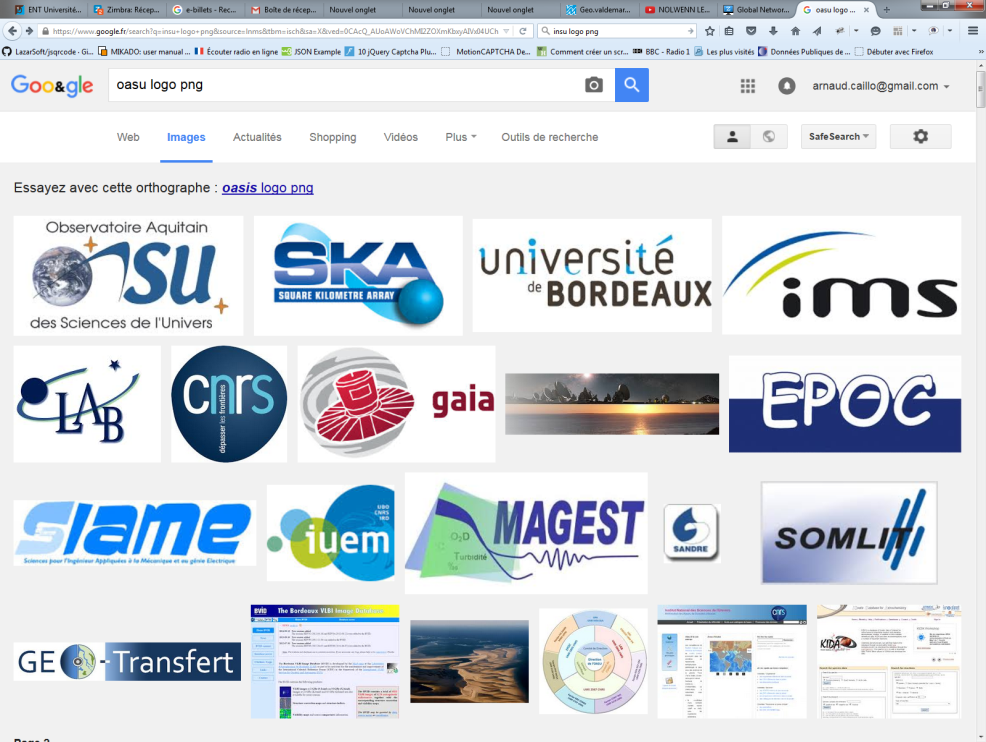 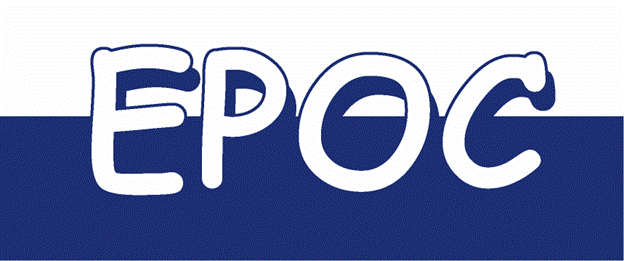 Présenté par :
Arnaud Caillo, 
Administrateur des Système d’Information, OASU UMS 2567

Vendredi 06 novembre 2015
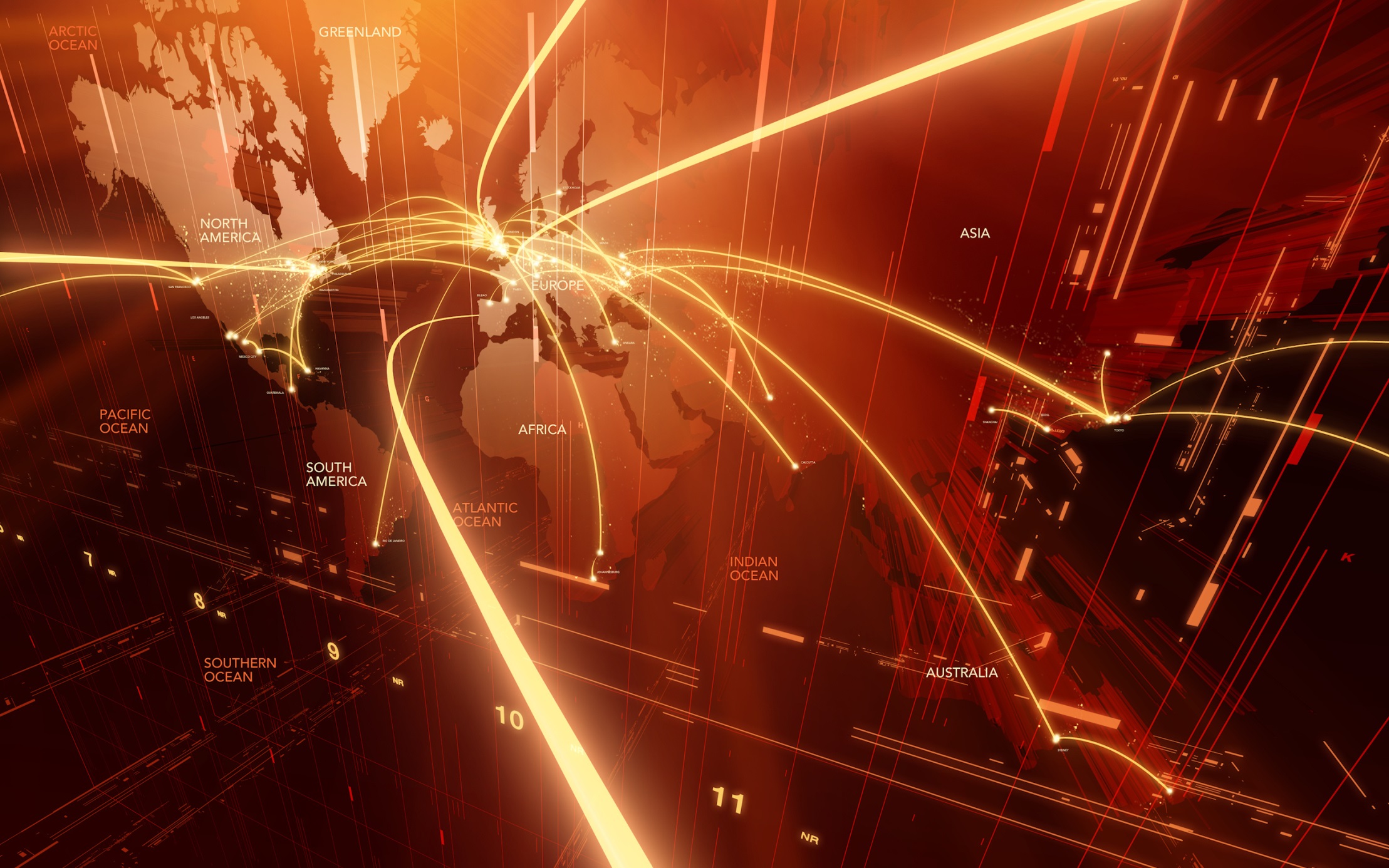 Objectifs
Équipe projet
Système d’Information
Métadonnées
Démonstration
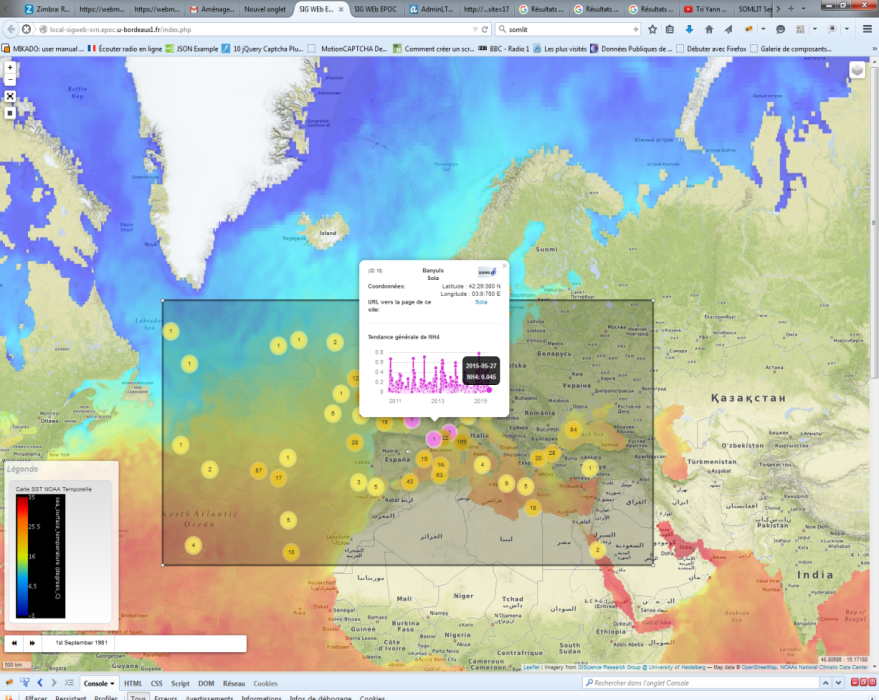 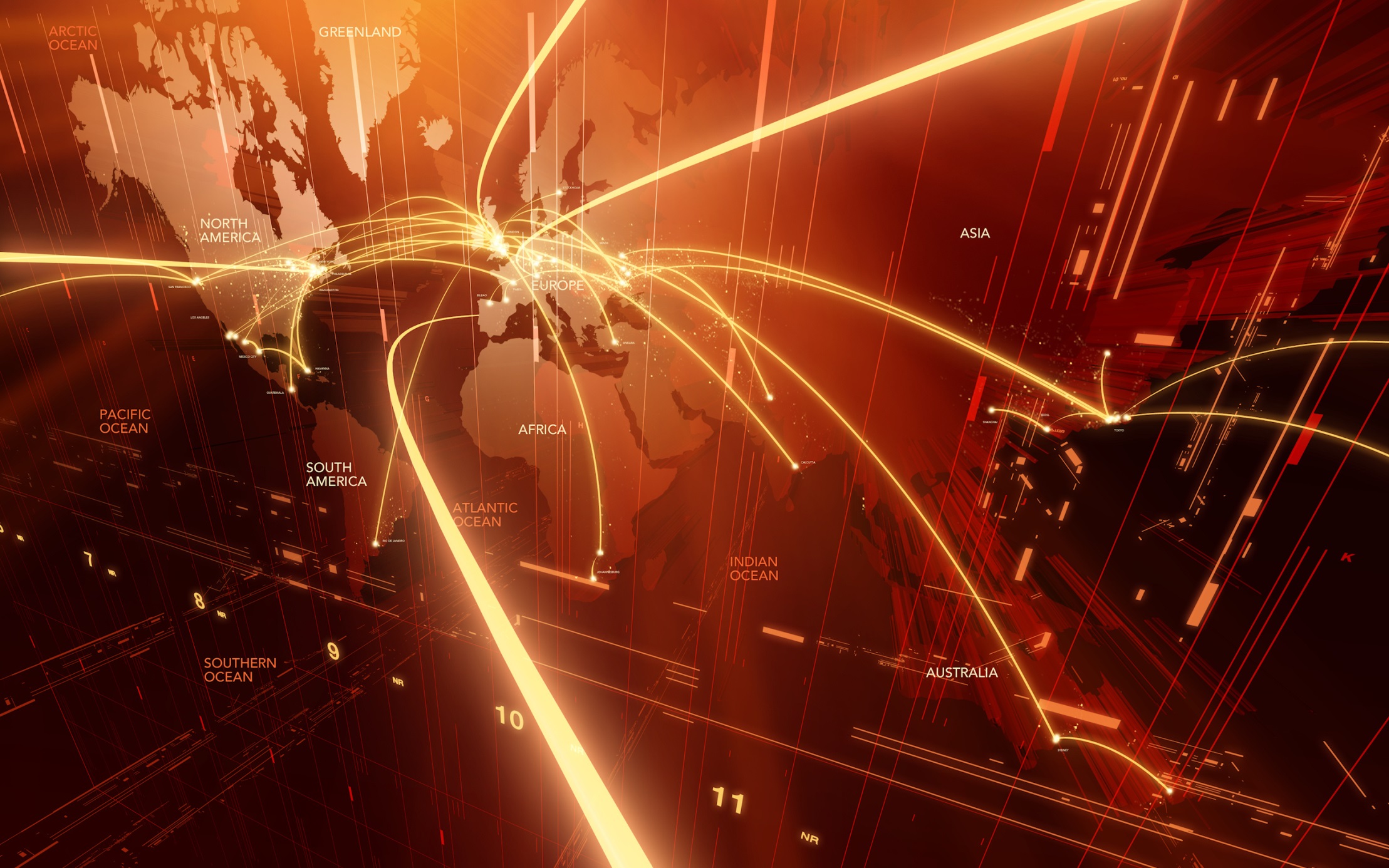 Objectif du projet
Raisons politiques et stratégiques
Valoriser les jeux de données géo référencées via un outil de projection cartographique orienté « Web »
Publier les métadonnées des jeux de données géo référencées selon les normes en vigueur => interopérabilité
Répondre aux exigences de la commission européenne (ex. INSPIRE)

Raisons pratiques / fonctionnelles
Permettre à un utilisateur de trouver rapidement des jeux de données dans sa zone d’étude (Ex. LITAQ), 
Produire des flux de données WMS depuis ArcGis for Serveur, les centraliser et les diffuser via internet, interrogeables depuis n’importe quel client SIG (ArcGis for Desktop, Qgis, GeoEPOC, GéoPortail, etc …) => interopérabilité
Superposer des flux de données extérieurs (Ex. WMS Noaa, Couche Géologique, température de la surface, etc….) => interopérabilité
Interfacer les BdD locales / SNO - OASU/EPOC : Climcor, Somlit, Bdmi, Benthos, etc…
Pourquoi pas, à terme, permettre d’extraire toutes les données en un seul click ? => Quid « Open Data »  ! 
S’affranchir des services de Google (GoogleMaps)


 	         Gouvernance
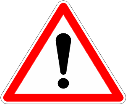 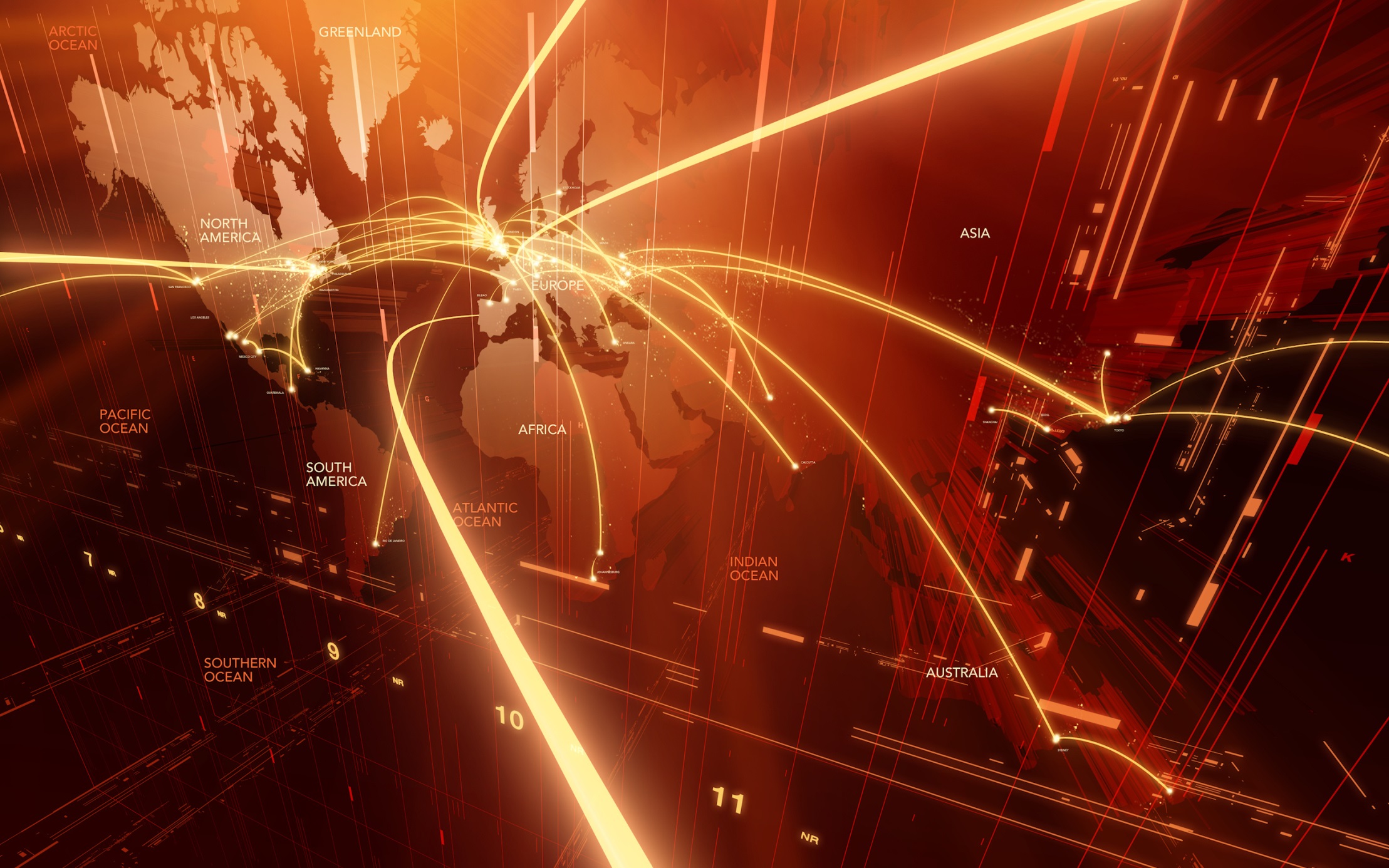 Acteurs
=> Mise en place d’un stage en développement logiciel

Equipe projet
Arnaud Caillo (OASU/UMS 2567), IE Chef de Projet, Base de données et Développement d’Application 
Guillaume Rapinat (Etudiant en M2, Stage 6 mois), Développement d’Application en formation et Océanographe / Sédimentologue 
Fabrice Mendes (OASU/UMS 2567), IE Développement d’Application 
Vincent Hanquiez (UMR EPOC 5805), IE Système d’Information Géographique (SIG)

Expertise extérieure
Christelle Aluome (Labex COTE), Expertise GeoNetwork/Moissonnage
Sylvia Lopez (UMR LAB), Expertise Mapserver 
Cecile Pignol (EDYTEM Chambery), Expertise SIG

Planning réel
Aujourd’hui
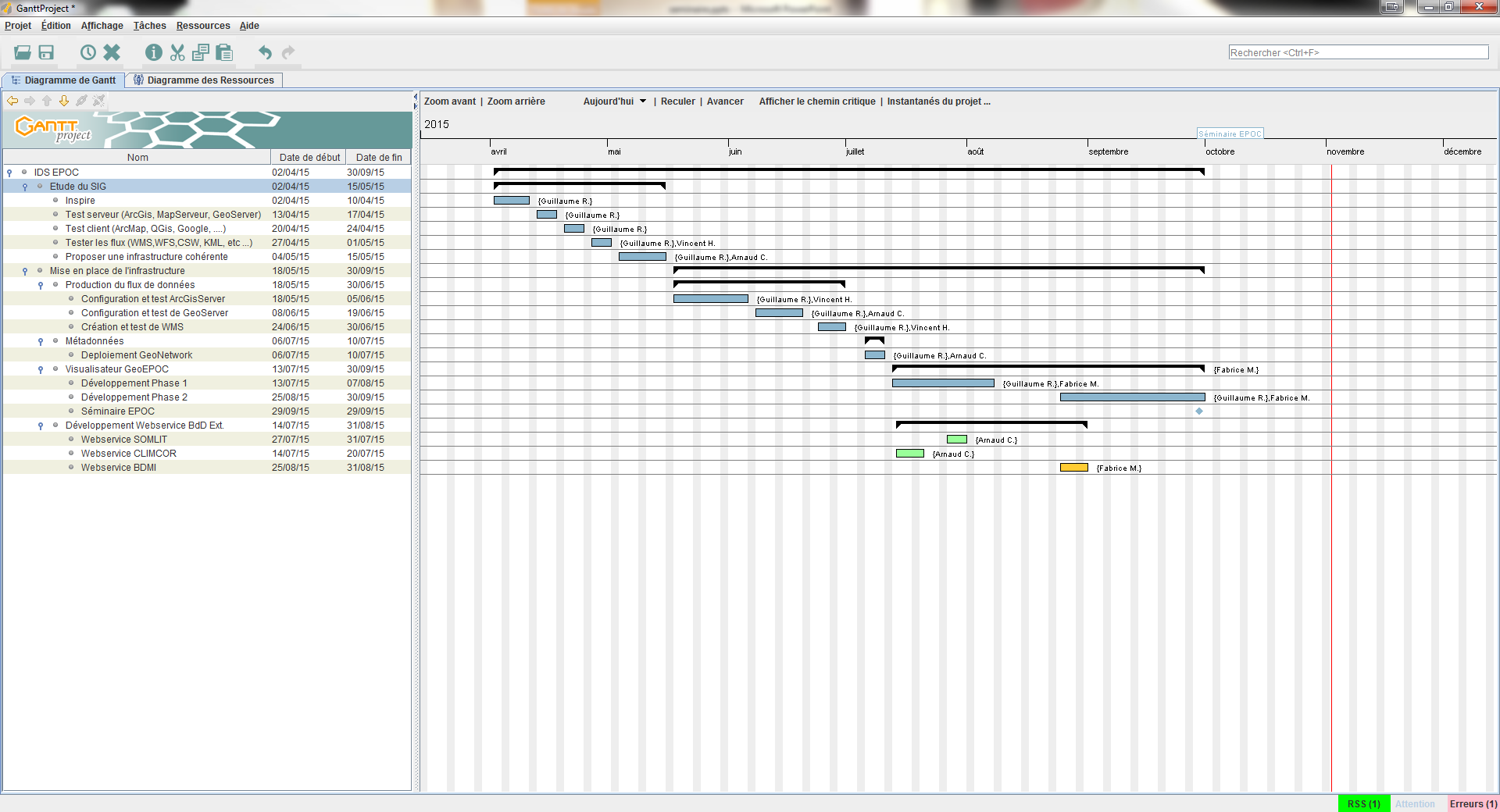 ?
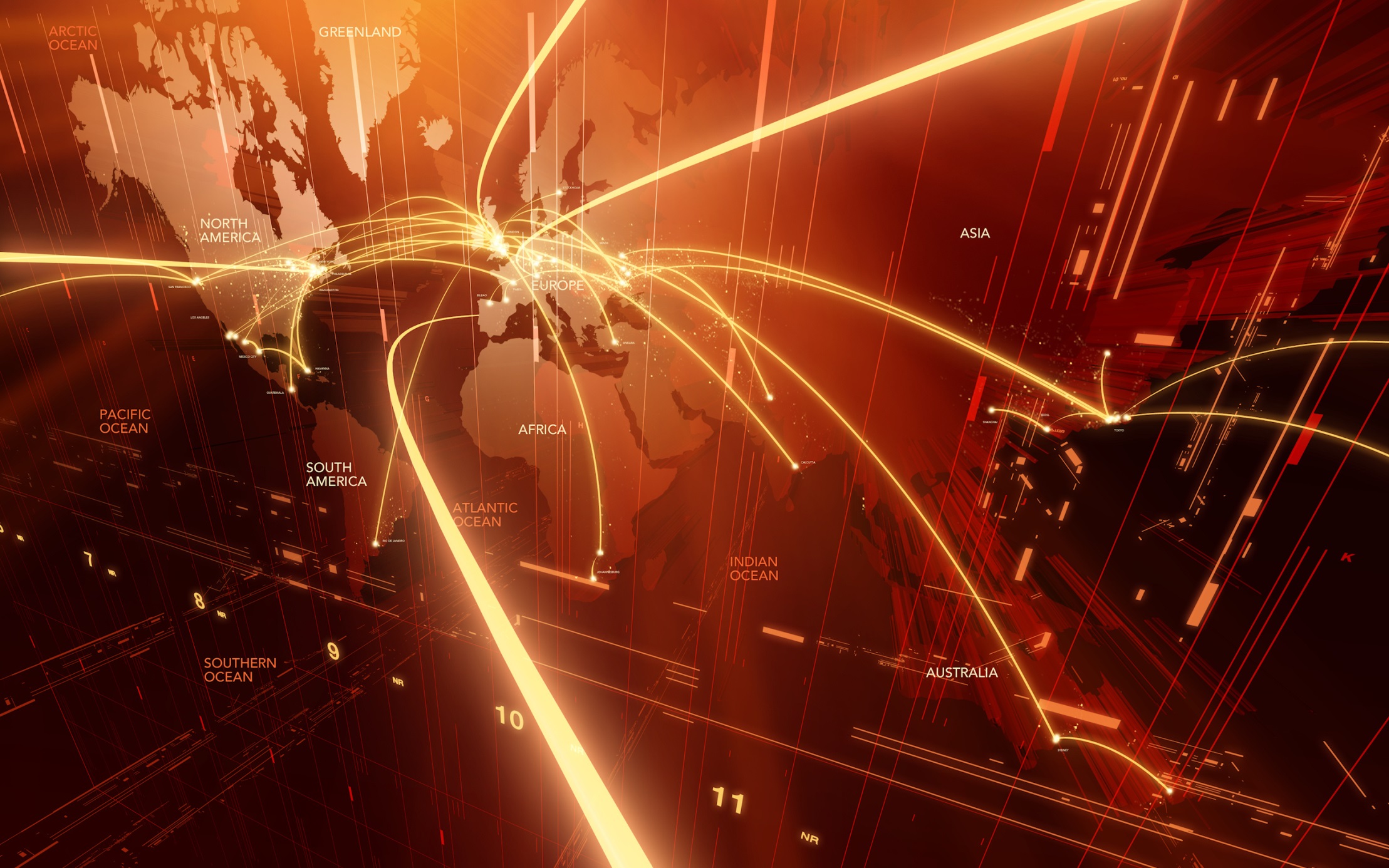 https://github.com/talend-spatial/talend-spatial/wiki/Data-inventory
Système d’Information (Schéma)
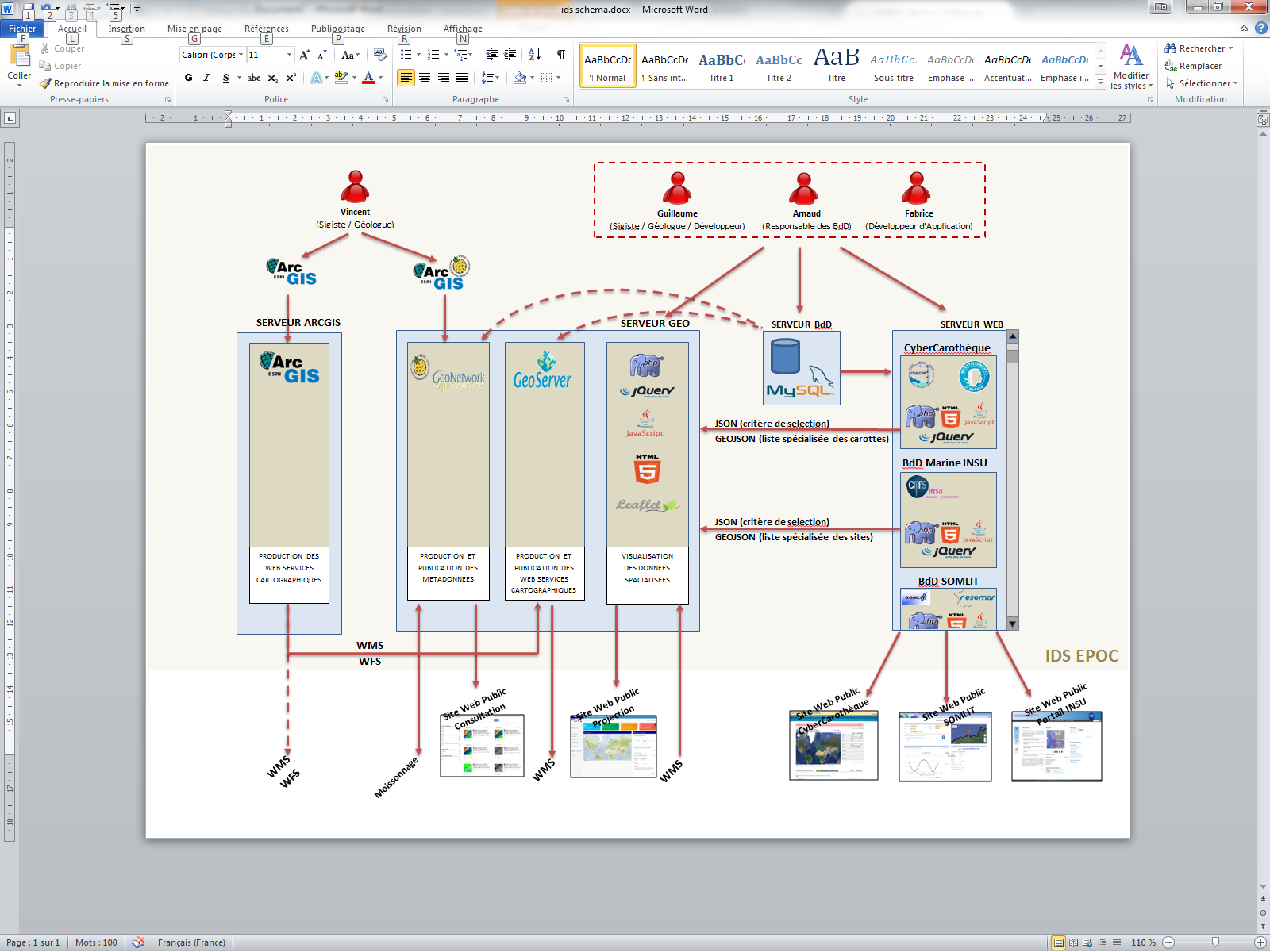 ?
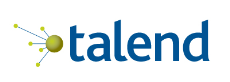 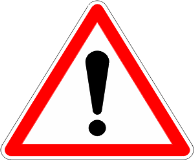 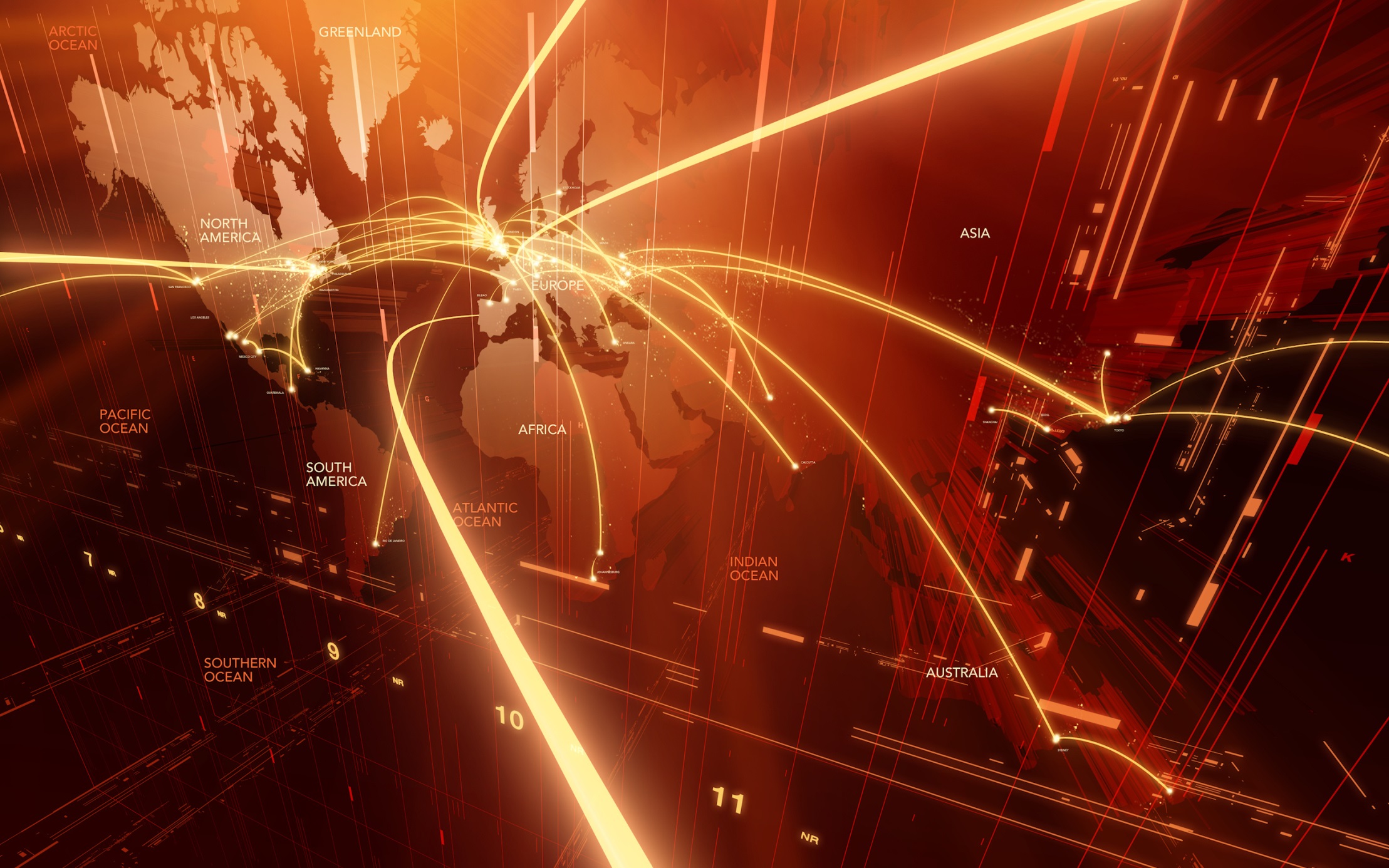 Plus de visibilité (internationale) en publiant les métadonnées 
Faire connaitre l’existence des jeux de données
Répondre à la directive CE (INSPIRE)
Interopérabilité
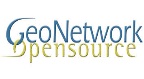 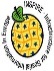 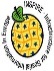 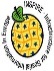 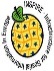 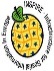 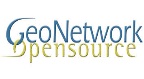 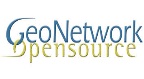 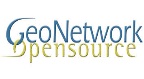 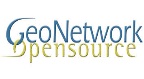 Métadonnées
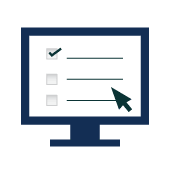 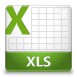 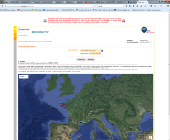 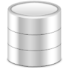 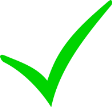 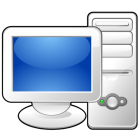 BdD                   Form. en ligne            Fichier XLS
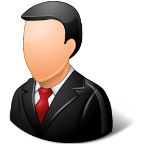 Benthos
manuel
manuel
auto
Fiche de Métadonnées - projet enregistrée dans GN
Paul se connecte au portail de GeoNetWork de l’UMR EPOC et effectue sa recherche
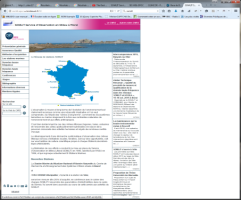 Paul recherche des catalogues de séries biologiques dans l’océan atlantique quelque soit le producteur de données
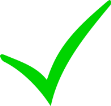 Idem
Somlit
Benthos (Resomar)
http://www.benthos.epoc....
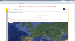 Quadrige2 (Ifremer)
http://www.quadrige....
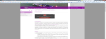 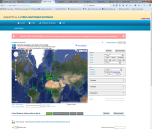 Somlit (Resomar)
http://www.somlit....
Idem
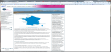 Cyber-Carothèque
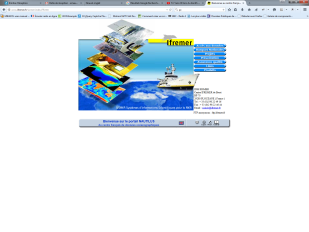 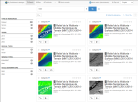 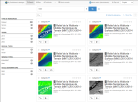 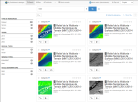 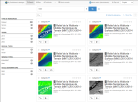 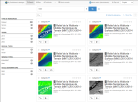 …
Outil de visualisation / projection
Sismer
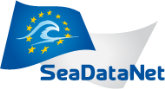 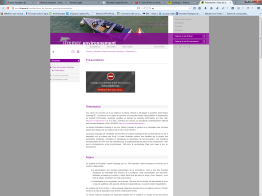 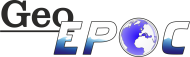 Moissonnage
   INSPIRE
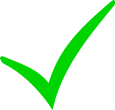 UMR EPOC
Dynalit
OASU
Ifremer
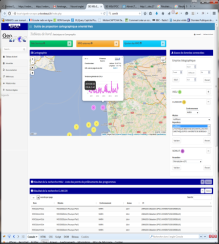 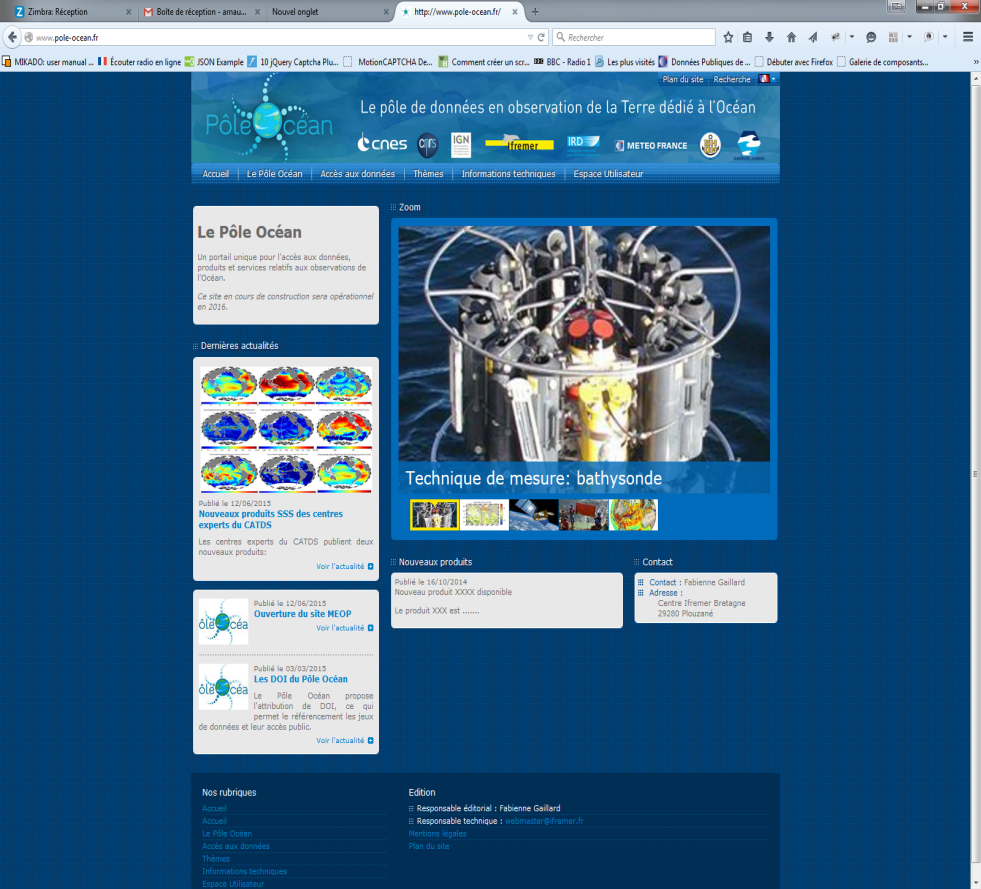 Quadrige 2
Labex COTE
…
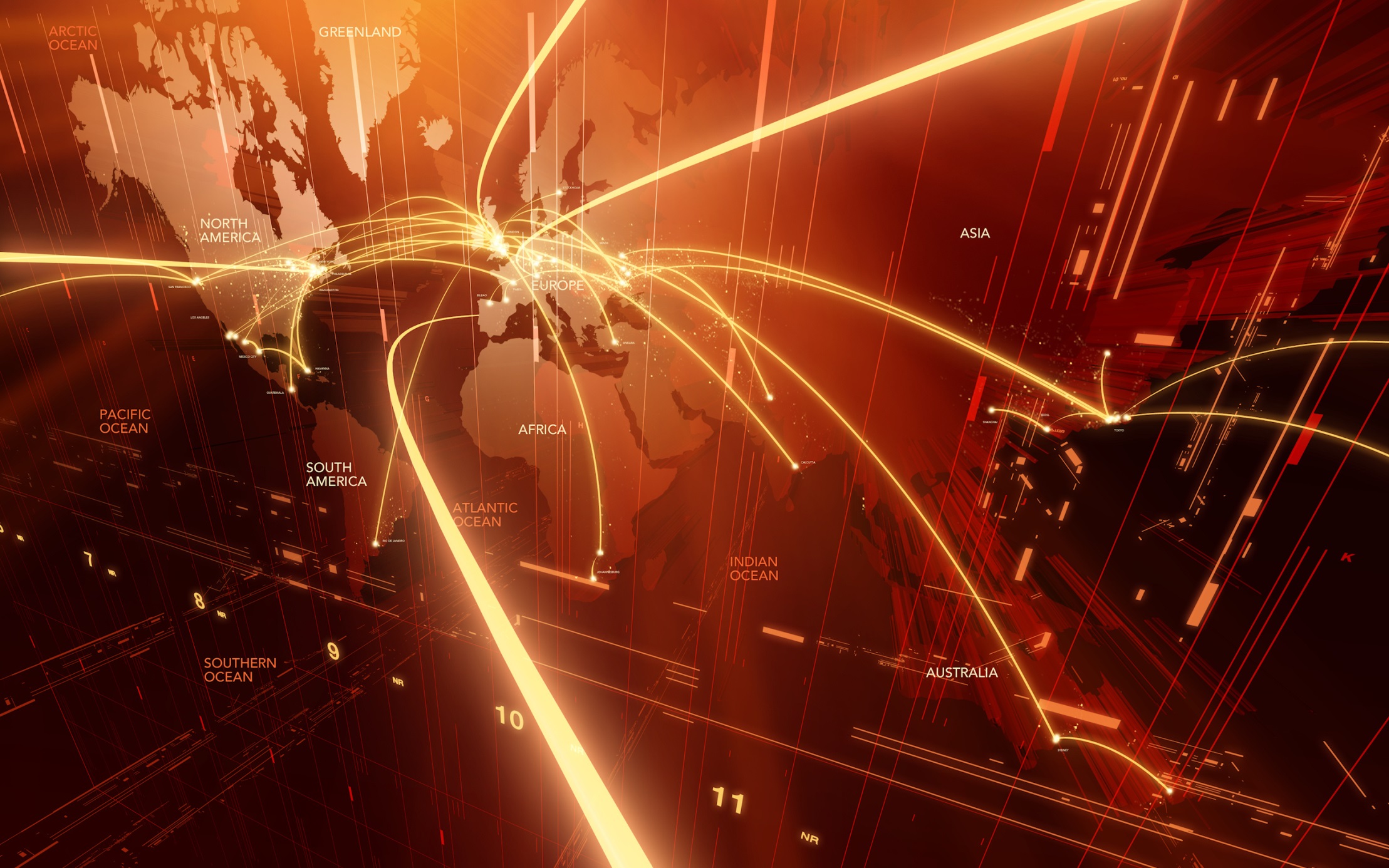 http://geoepoc.epoc.u-bordeaux1.fr/
Démonstration de GéoEPOC
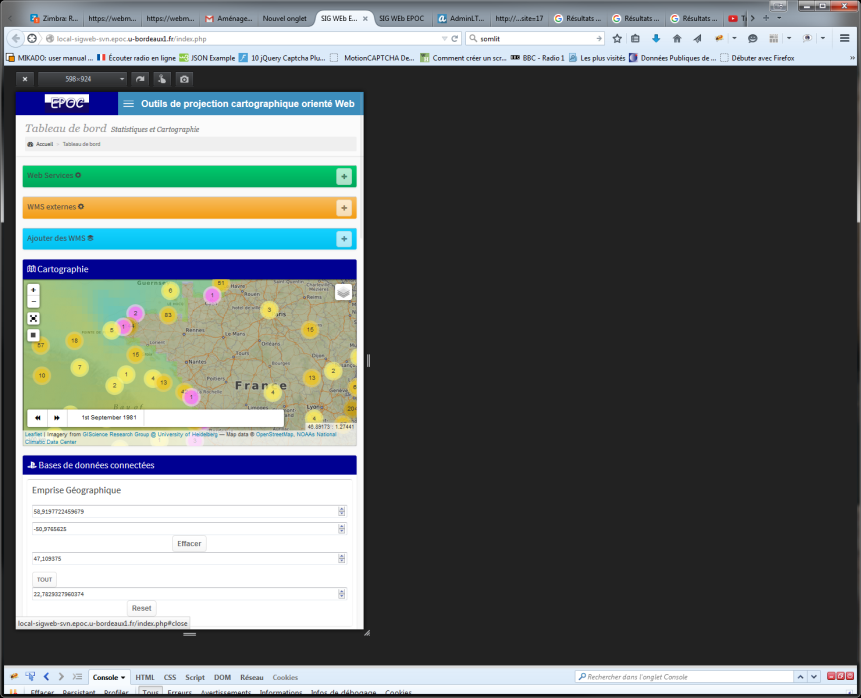 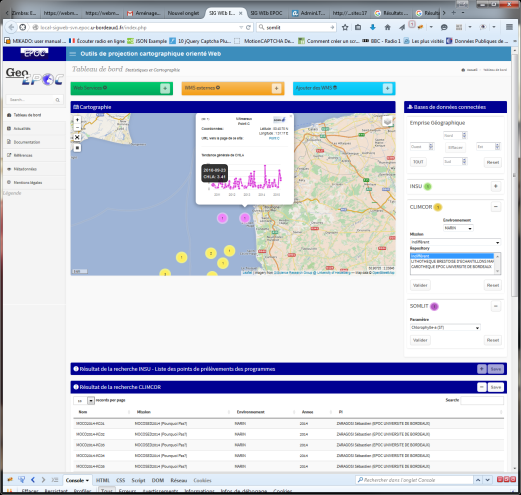 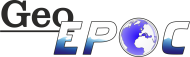 Outil expérimental !
Version 
Smartphone
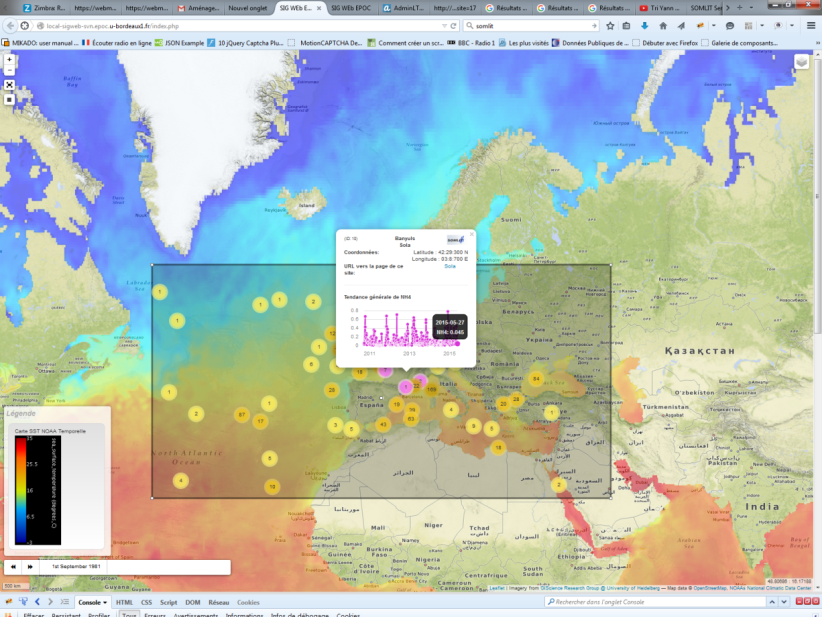 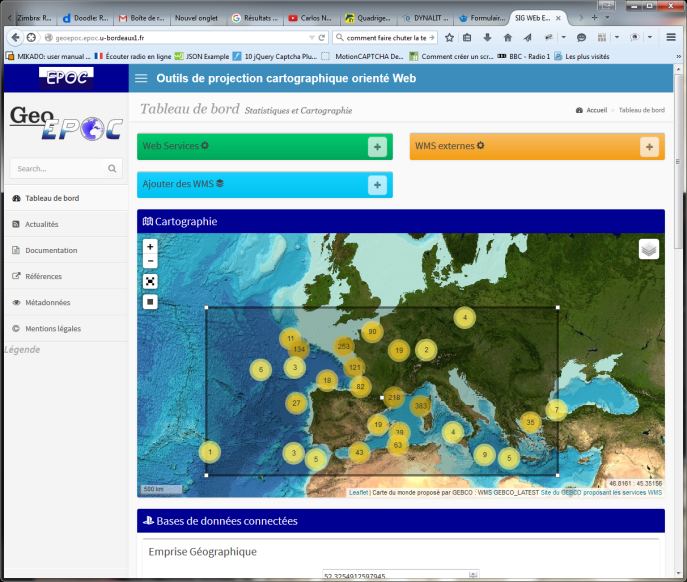 Full screen
Version 
Tablette
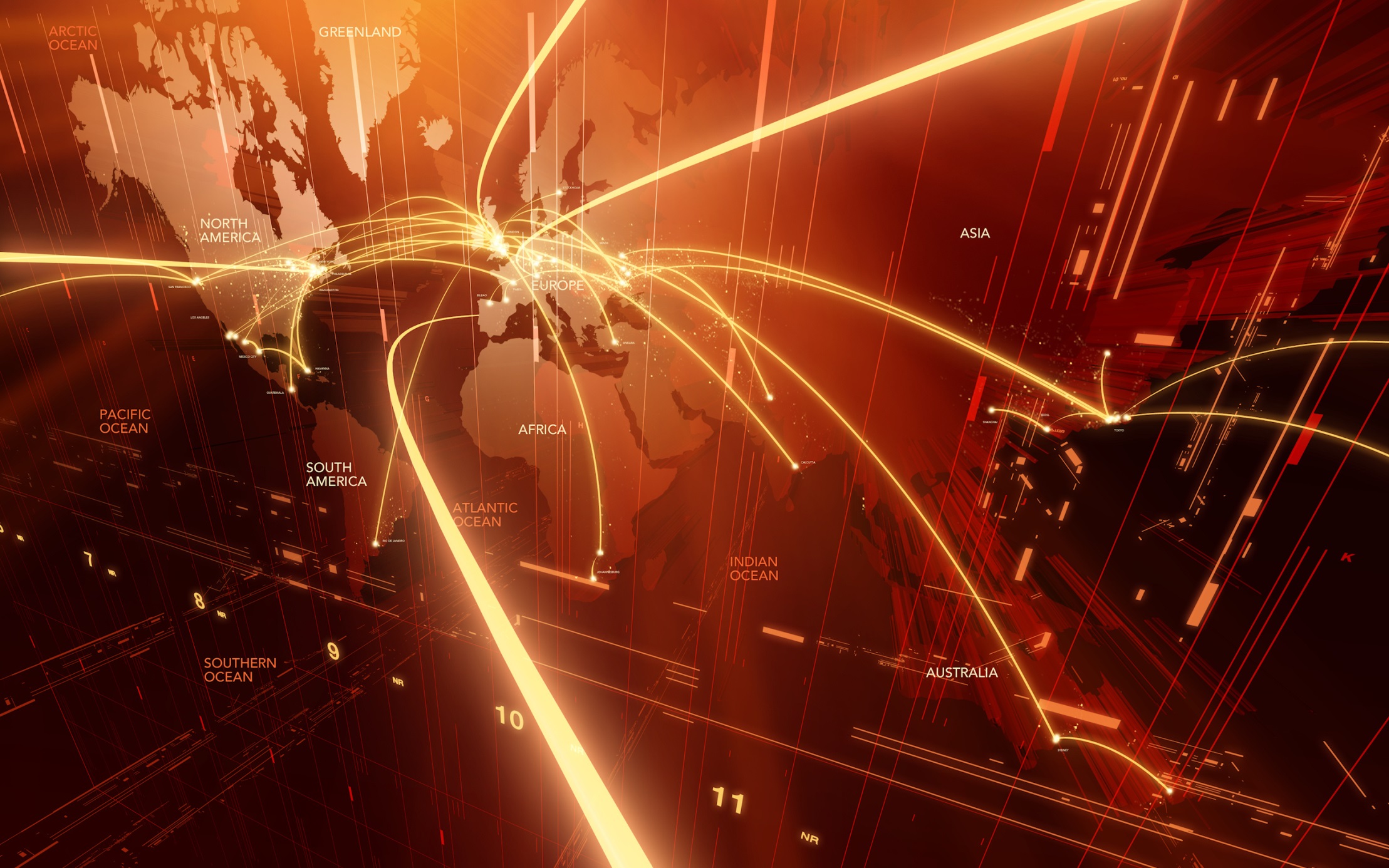 Quelques WMS pour tester
BRGM
http://geoservices.brgm.fr/geologie?SERVICE=WMS&VERSION=1.3.0&REQUEST=GetCapabilities

Ifremer
http://www.ifremer.fr/services/wms1?request=getCapabilities&service=wms
http://sextant.ifremer.fr/fr/nos-services;jsessionid=06BBC065F1D10130FF32FF187E8E7E27

GéoBretagne (geobretagne.fr)
données régionales
http://geobretagne.fr/geoserver/wms (Orthophotographie composite)
http://geobretagne.fr/geoserver/wfs
tuiles raster
http://tile.geobretagne.fr/gwc02/service/wms

GeoSAS (geowww.agrocampus-ouest.fr)
http://geowww.agrocampus-ouest.fr/geoserver/wms
http://geowww.agrocampus-ouest.fr/geoserver/wfs

Géolittoral
http://geolittoral.application.equipement.gouv.fr/wms/metropole
http://geolittoral.application.equipement.gouv.fr/wfs/metropole

OCA
http://littoral.aquitaine.fr/Services-WMS.html

INPN
http://inpn.mnhn.fr/telechargement/cartes-et-information-geographique/ep/cl

EPOC
http://dev.epoc.u-bordeaux1.fr/geoserver/geoEpoc/wms (non officiel, flux de test stocké en recette)
Merci
Questions ?